1
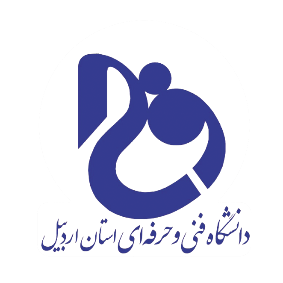 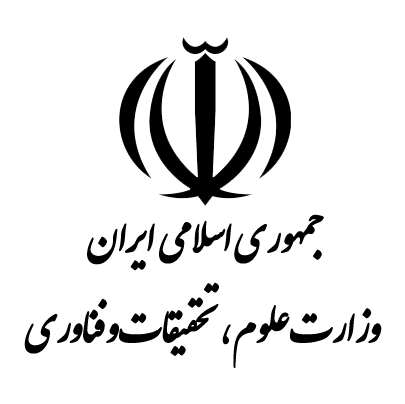 دانشگاه فنی و حرفه استان اردبیلنرم افزارهای توسعه موبایل
مدرس وحید مشمولی

کارشناس ارشد مهندسی نرم افزار کامپیوتر
نرم افزارهای توسعه موبایل
جلسه دوم
اهداف جلسه : 
نصب و پیکربندی مورد نیاز برای طراحی اپلیکیشن 
انجام تنظیمات پایه در B4A
برقراری ارتباط محیط توسعه و شبیه ساز
زمان تقریبی مطالعه : 30 دقیقه
دانشگاه فنی و حرفه ای رازی اردبیل                                                                                                  http://Mashmooli.ir
نرم افزارهای توسعه موبایل ـ جلسه دوم
4
فهرست مطالب
معرفی برنامه های مورد نیاز 
طریقه نصب برنامه ها و اولویت بندی 
راه اندازی B4A
راه اندازی شبیه ساز Nox
انجام تنظیمات اولیه مربوط به B4A
اتصال شبیه ساز به محیط توسعه
دانشگاه فنی و حرفه ای رازی اردبیل                                                                                                  http://Mashmooli.ir
نرم افزارهای توسعه موبایل ـ جلسه دوم
5
معرفی برنامه های مورد نیاز
JDK : ابزارهای مورد نیاز برای تولید نرم افزارهای جاوا 
Android SDK : ابزارهای مورد نیاز برای تولید اپلیکیشن های اندرویید 
B4A : محیط برنامه نویسی بیسیک فور اندرویید
Nox : شبیه ساز محیط اندرویید در سیستم عامل ویندوز
دانشگاه فنی و حرفه ای رازی اردبیل                                                                                                  http://Mashmooli.ir
نرم افزارهای توسعه موبایل ـ جلسه دوم
6
طریقه نصب برنامه ها و اولویت بندی
ابتدا لازم است که آخرین نگارش JDK سازگار با سیستم عامل مورد استفاده ، دانلود و نصب گردد. 
پس از راه اندازی JDK باید Android SDK سازگار با سیستم عامل مورد استفاده را دانلود و نصب نمود.

بدلیل عدم امکان دسترسی به سایت Oracle برای دریافت JDK 
و همچنین Code.Google.com برای دریافت Android SDK، 
می توان از سایر مراکز و سایت های ارائه نرم افزار استفاده نمود. 
https://www.sourcebaran.com/basic4android.html
دانشگاه فنی و حرفه ای رازی اردبیل                                                                                                  http://Mashmooli.ir
نرم افزارهای توسعه موبایل ـ جلسه دوم
7
طریقه نصب برنامه ها و اولویت بندی
نصب و راه اندازی محیط B4A نگارش 8
معرفی JDK ، SDK و کتابخانه های مورد نیاز در محیط B4A
نصب و راه اندازی شبیه ساز Nox نگارش 6
ایجاد ارتباط مابین شبیه ساز Nox  و محیط B4A
« انجام کار عملی »
دانشگاه فنی و حرفه ای رازی اردبیل                                                                                                  http://Mashmooli.ir
نرم افزارهای توسعه موبایل ـ جلسه دوم
8
مباحث جلسه آتی
در جلسه بعدی، نحوه ایجاد یک برنامه نمونه در B4A و همچنین اجرای آن در محیط شبیه ساز مورد بررسی قرار خواهد گرفت

آشنایی با مفهوم Layout 
آشنایی با فرم ها 
نحوه ایجاد یک برنامه نمونه
دانشگاه فنی و حرفه ای رازی اردبیل                                                                                                  http://Mashmooli.ir
نرم افزارهای توسعه موبایل ـ جلسه دوم
9
از توجه شما سپاسگذاریم 

پایان
دانشگاه فنی و حرفه ای رازی اردبیل                                                                                                  http://Mashmooli.ir